Муниципальное автономное учреждение
                   «ИНФОРМАЦИОННО-МЕТОДИЧЕСКИЙ ЦЕНТР» города Тюмени


Городской клуб «Наставник»
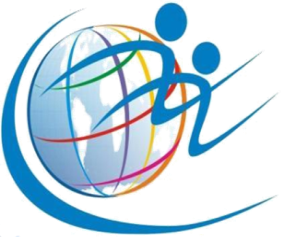 МАОУ СОШ № 94 города Тюмени
Школа молодого педагога.
Тема: «Наставничество как условие 
профессиональной поддержки и развития педагога»
Исхакова Зухра Гайнулловна, 
начальник отдела 
МАУ ИМЦ г. Тюмени
13.04.2022
[Speaker Notes: Формирование и развитие наставничества - одна из главных задач сегодня – создание условий для развития наставничества. Это цель отражена и в национальном проекте «Образование» и его подпроектах «Социальная активность» и «Учитель будущего» 


Работа, прежде всего, нацелена на  работу с молодыми специалистами и речь идет (не побоимся об этом сказать) о профессиональном росте учителя

Что и как это осуществляется в Тюмени?

Комментирование 2 и 3 слайдов]
Система работы с молодыми педагогами
Муниципальный проект
«Молодые лидеры в образовании»  «Шаг развития »
Деловое общение
Конкурсы 
профессионального
 мастерства, конкурсы методических идей
«Школа молодого педагога»
Образовательная сессия
«Наставничество как как важный элемент формирования профессиональных компетенций  молодых педагогов»
Городской клуб 
 «Наставник»
 май 2021 – создание  Клуба;
 сентябрь 2021 – намечены пути развития наставничества в ОУ;
 декабрь 2021 – первое обобщение опыта ОУ и ДОУ;
 март 2022 – литературно-музыкальная гостиная «Еще раз про любовь…»
Неформальное общение
Среда совместного проживания событий . «Со-бытие»
Мероприятия по повышению профессиональных компетенций, формированию лидерских качеств
Мероприятия по психолого-педагогическому сопровождению 
Неформальное общение в культурно-досуговых мероприятиях
[Speaker Notes: Акцент на формах общения
Переход на Городской клуб «Наставник»]
Городские конкурсы  профессионального мастерства и конференция педагогических  работников с целью мотивирования педагогов на участие в «статусных» конкурсах
М

О

Д

Е

Л

Ь
Фестиваль методических идей и проектов «Разбуди талант!»
ноябрь-январь
Конкурсы и фестивали для педагогических работников ДОУ (6 конкурсов в течение года)
Фестиваль методических идей и проектов учителей-логопедов (ПМПК            г. Тюмени)
Конференция «Профессионально-личностное развитие педагога: 
от самореализации его творческой индивидуальности 
к развитию индивидуальных способностей обучающегося»
Фестиваль методических разработок по изучению истории и культуры России
март-май
Конкурсы профессионального мастерства с выходом на региональный 
и всероссийский уровень
Конкурс профессионального мастерства 
«Педагог года» 
октябрь-декабрь – подготовительный этап; 
январь – заочный этап; 
февраль – очный этап
Всероссийский конкурс 
в области педагогики, воспитания и работы
 с детьми и молодежью 
до 20 лет 
«За нравственный подвиг учителя»
январь-март
Всероссийский конкурс на присуждение премий лучшим учителям за достижения в педагогической деятельности 
февраль-май
Конкурсы  «Созвездие»,
«Директор года России», «Флагманы образования. Школы»
Сопровождение административно-педагогических команд и педагогов 
на этапе подготовки событий
Установочные и практико-ориентированные семинары для заместителей руководителей ОО и педагогов (ИМЦ)
Заключительные семинары по итогам конкурсов
Тренинги с целью мотивации педагогов
Обучающие семинары  ТОГИРРО
[Speaker Notes: В 3-ем слайде акцентироваться на верхнем уровне, назначении фестивалей.

Во втором уровне прокомментировать возможности для профессионального развития педагога:
во Всероссийском конкурсе в области педагогики, воспитания и работы  с детьми и молодежью до 20 лет «За нравственный подвиг учителя» (проводится по инициативе православной церкви. Участвует в организации Департамент образования и науки Тюменской области); 
в конкурсе профессионального мастерства «Педагог года» в номинациях «Педагогический дебют», «Педагог-психолог года», «Учитель-дефектолог года», «Классный руководитель года», «Навигатор детства года»; 
в конкурсе «Созвездие»: прежде всего номинация «Две звезды»  Участвуют Наставник + молодой педагог. 
В сентябре состоится городской конкурс. От каждого ОУ не менее 1 пары Наставник + молодой педагог.]
«Со мной работали десятки молодых педагогов. Я убедился, что как бы человек успешно не кончил педагогический вуз, как бы он не был талантлив, а если не будет учиться на опыте, никогда не будет хорошим педагогом, я сам учился у более старых педагогов…» 
А.С. Макаренко
Наставничество – двусторонний процесс
Деятельность молодого специалиста
Деятельность наставника
Наставник обладает определенным опытом и знаниями, помогает молодому педагогу в профессиональном развитии
Процесс целенаправленного формирования личности, профессиональных компетенций молодого специалиста
[Speaker Notes: Одна из главных задач сегодня – создание условий для развития наставничества. 
Наставничество – явление не новое. 
На слайде приведены слова Антона Семеновича Макаренко
Это тренд в недавнее время приобрел особую актуальность. 
Еще в декабре 2013 года на совместном заседании Государственного совета и Комиссии при президенте по мониторингу достижения целевых показателей социально-экономического развития России Президент РФ В.В. Путин высказался на возрождение института наставничества: «…Многие из тех, кто успешно трудится на производстве, уже проходили эту школу, и нам нужны современные формы передачи опыта на предприятиях».
Еще одно из выступлений В.В. Путина: «Любой профессионал…..всегда мечтает о том, чтобы дело, которому он посвятил всю свою жизнь…. оказалось в будущем в надёжных руках». «Наставничество – как раз то, что …. помогает создавать коллектив, маленькую, небольшую ячейку в профессии» [Электронный ресурс] //ГосМенеджмент. – 2018. – №8. – Режим доступа: http://www.gosman.ru/politics

2. Идея развития наставничества отражена и в национальном проекте «Образование». 

Так почему  же наставничеству сейчас уделяют такую особую роль? 

Потому что наставничество - одна из разновидностей педагогического взаимодействия, взаимообогащения, взаимообучения (носит субъект-субъектный характер, в нашем случае отношения «учитель-учитель»). 
Оно основано на выстраивании позитивных отношений старшего педагога и начинающего. 
И здесь не обязательна разница в возрасте, роль играет достигнутый наставником результат, к которому стремится начинающий педагог.]
Цели и задачи наставничества
Цель наставничества:  
 создание условий для мотивации молодых педагогов к саморазвитию, эффективной педагогической деятельности, стремлению системно развивать  профессиональные компетенции;
 методическое сопровождение и поддержка молодых педагогов
Задачи: 
  содействовать:
 сокращению срока адаптации молодых специалистов к конкретным условиям профессиональной деятельности;
 осознанию ими целей и задач своей деятельности; 
  помочь молодому педагогу понять технологию педагогической работы, преодолеть профессиональные затруднения, развивать личностные качества,
[Speaker Notes: Что важно для образовательной организации?
Помочь молодому педагогу осознать себя талантливым, профессиональным специалистом, который осознанно сделал выбор, поступив в педагогическое учебное заведение, имеет цель вырасти профессионально.

Отсюда цели и задачи наставничества: (на слайде) 

Какой возможен эффект от реализации представленных целей? 
1. Максимально полное раскрытие личностного потенциала педагога (наставник или молодой педагог), его успешная профессиональная самореализация в короткие сроки (время адаптации при совместной деятельности сокращается в два и более раз).
2. И как следствие - создание развивающей и поддерживающей среды в образовательной организации на основе партнёрства / доверия.

А в отношении молодого педагога - это сделать из выпускника ВУЗа грамотного специалиста]
Способствует повышению
профессионального уровня  
педагогов и как следствие – 
повышению качества образования
Позволяет решать вопросы 
профессионального взаимодействия 
педагогов, развивать
позитивное отношение к работе
Повышается управленческий уровень 
в образовательной организации; 
расширяются профессиональные 
компетенции педагогов
Какие перспективы открывает наставничество?
У наставников появляется 
возможность карьерного роста;
поощрение, признание их 
профессионализма
Наставник учится принятию 
конструктивных решений
Закрепление молодых педагогов 
в системе образования, 
определяется перспектива их
 профессионального  роста
[Speaker Notes: Наставничество - это реализация на практике педагогики сотрудничества.  
Грамотно организованная работа с педагогами -  один из факторов их профессионального роста, успешной профессиональной адаптации молодых педагогов. 

И возвращаясь к теме выступления «Наставничество как условие профессиональной поддержки и развития педагога» отметим, что основная цель наставничества - помогать молодым педагогам, оказывать им своевременную помощь в профессиональном развитии.
 
Но!
Здесь важно и встречное стремление молодого педагога к саморазвития, к успешному овладению профессиональными умениями, к повышению своего мастерства.

Наставничество в конечном итоге способствует удержанию молодого педагога в профессии. А это будущее школы, образования, страны.]
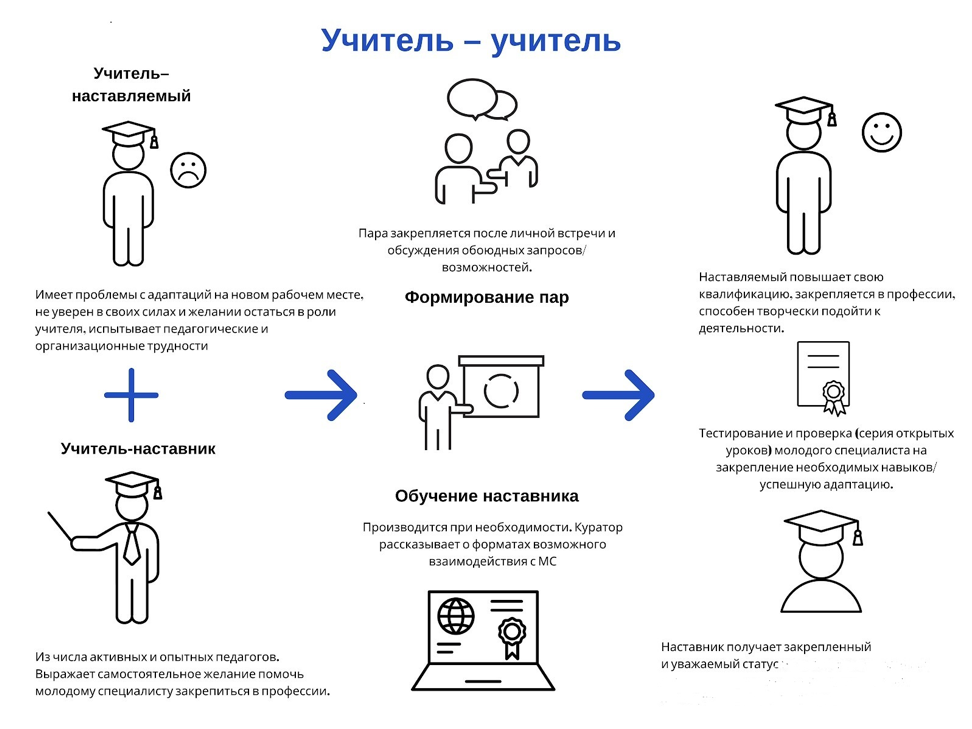 [Speaker Notes: Наука в графике так отображает целевую модель наставничества в паре «Учитель-учитель».

Ожидаемые результаты. 
Результатом правильной организации работы наставников является:
включенность молодых / вновь пришедших педагогов в жизнь образовательной организации;
уверенность педагога в собственных силах;
развитие личного, творческого потенциала, профессиональных компетенций. 
Немаловажен эффект наличия / сохранения / создания положительного психологического климата в учреждении, стимулирования профессионального роста наставника и наставляемого.]